Мелодия – напев, пение.Мелодияспокойнаягрустнаяплавнаяпротяжная
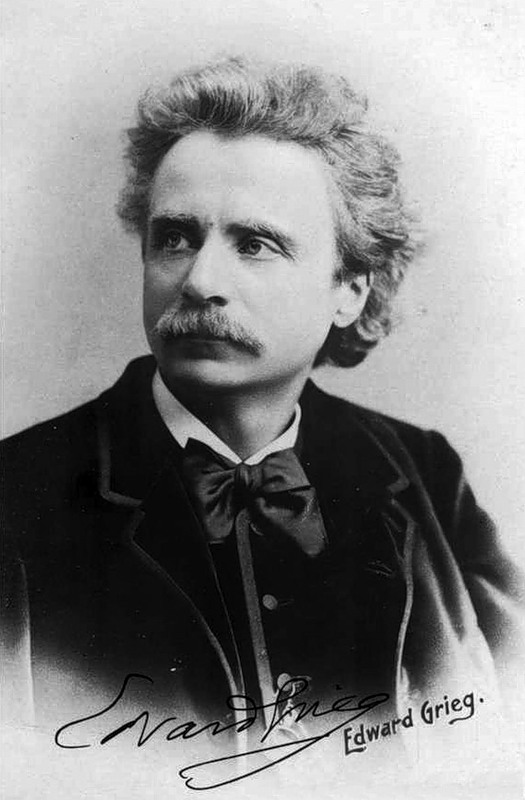 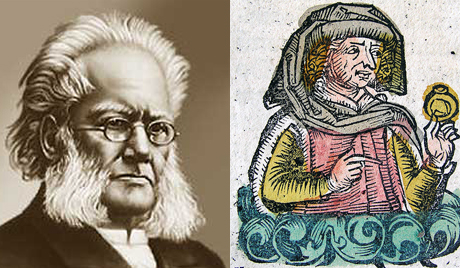 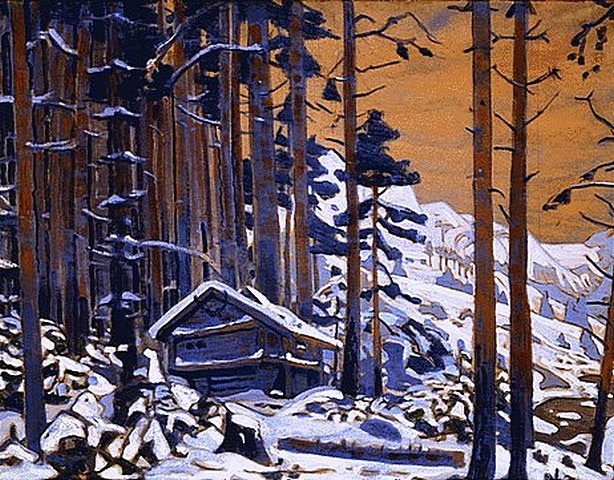 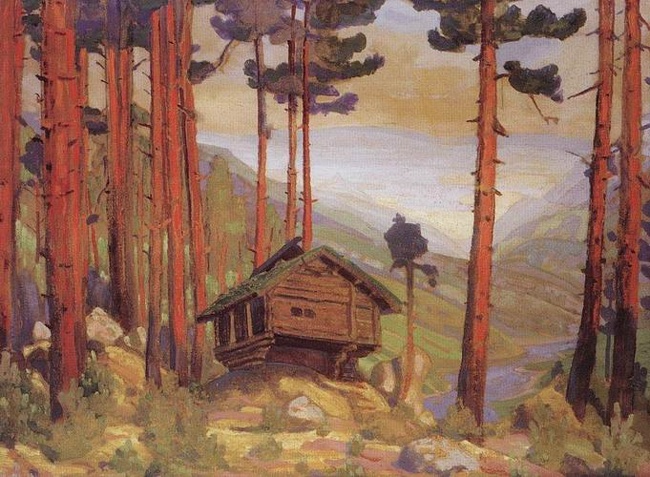